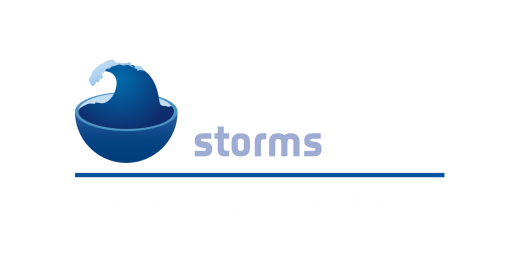 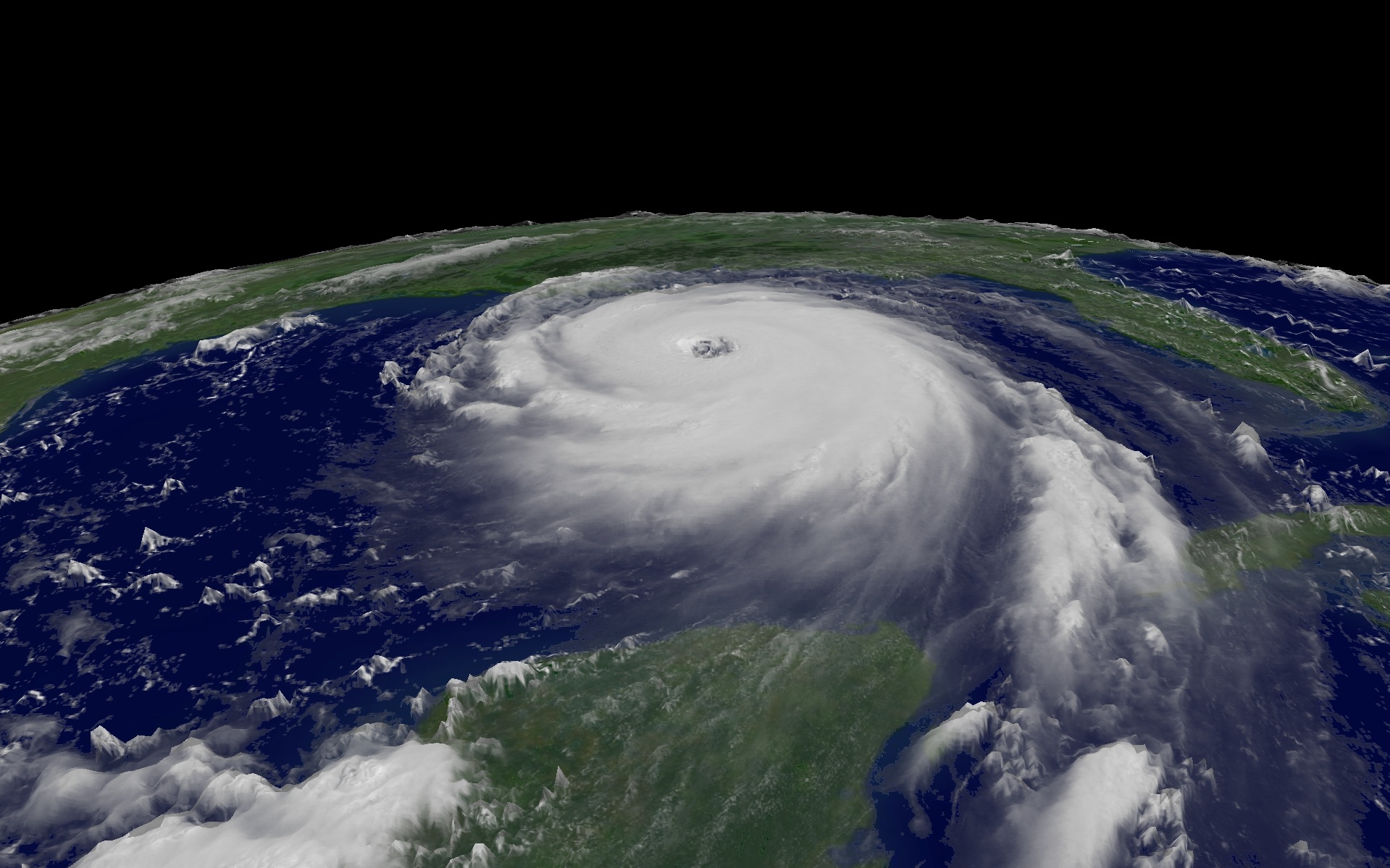 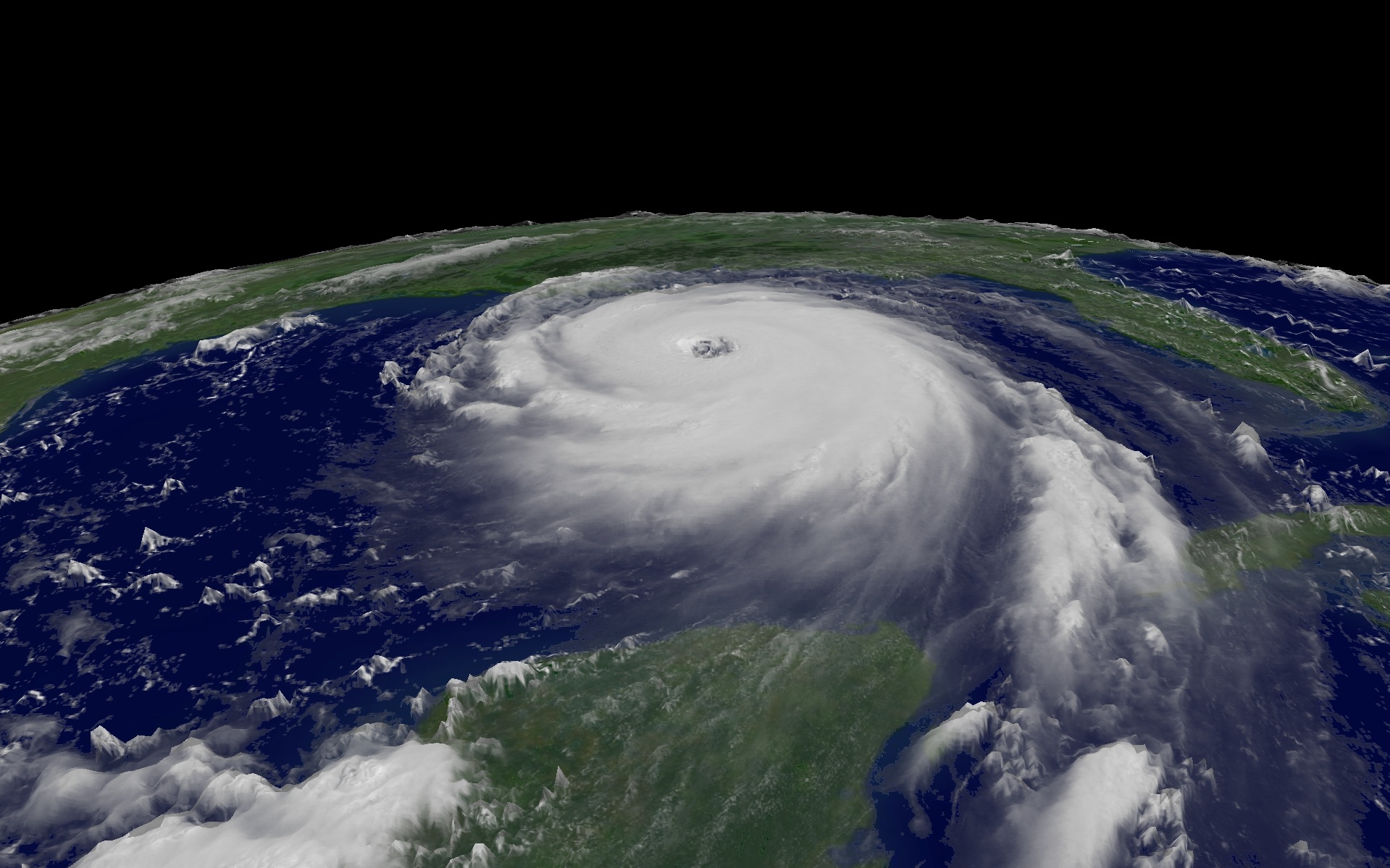 Observations of Ocean response to Hurricane Igor:  A Salty Tropical Cyclone Wake observed from Space
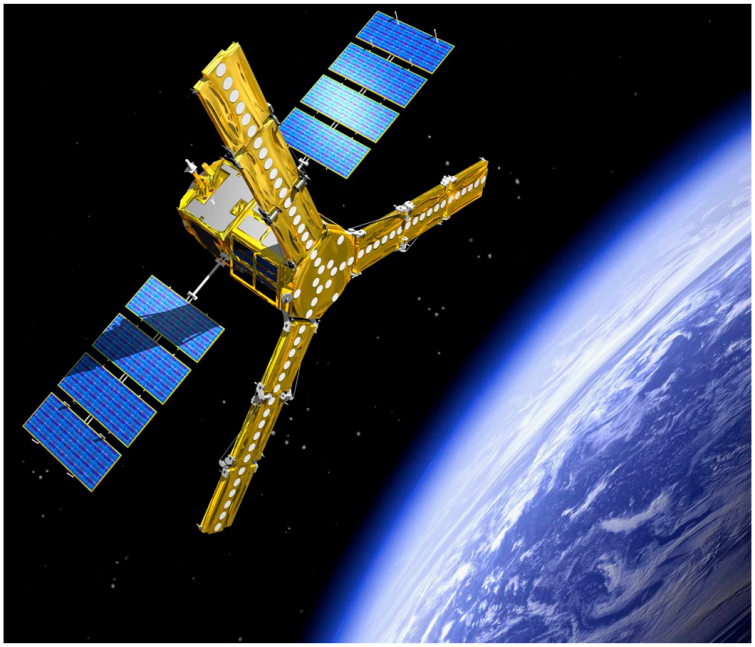 Nicolas Reul1, Joseph Tenerelli2
1IFREMER, Laboratoire d'Océanographie Spatiale,  France
2Collect Localisation Satellite, France
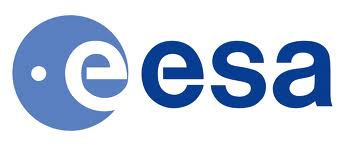 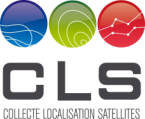 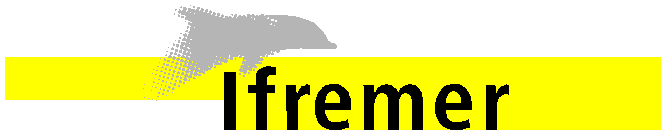 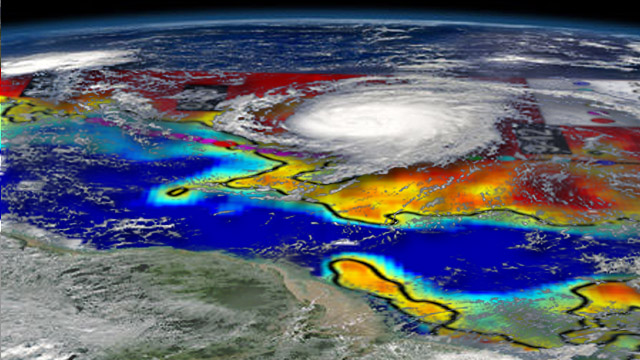 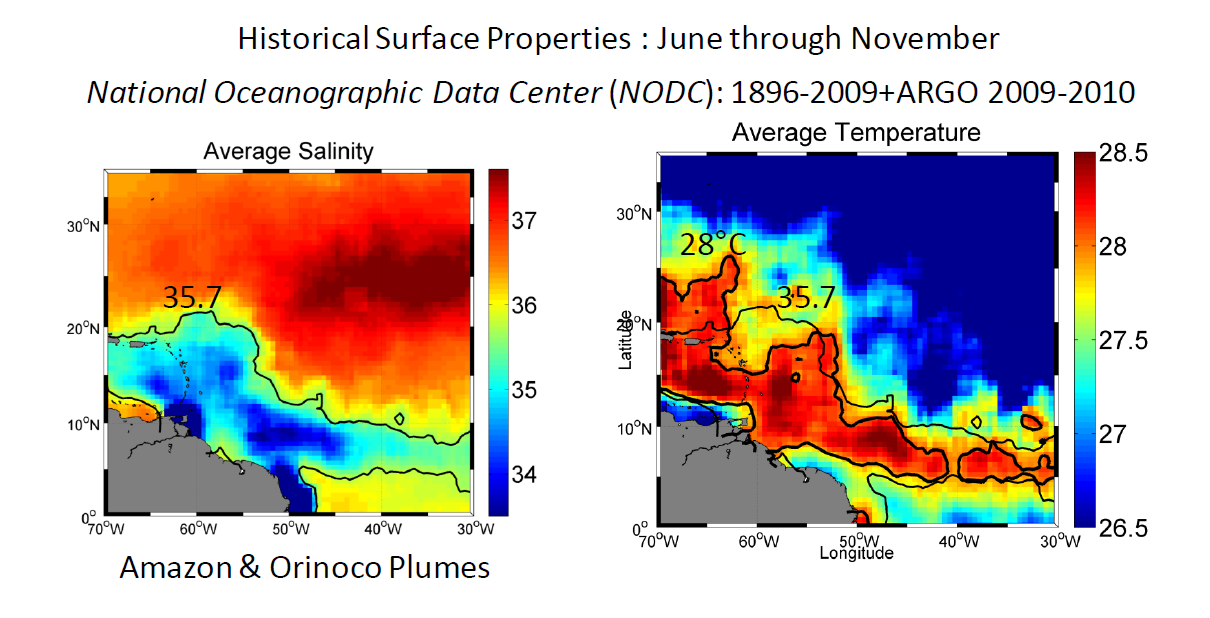 Freshwater Plume waters warmer by >1°C than open ocean
Waters during the hurricane season
Amazon and Orinoco River Plumes and NBC Rings: Bystanders or Participants in
Hurricane Events?

A. FFIELD, J CLIM 2007
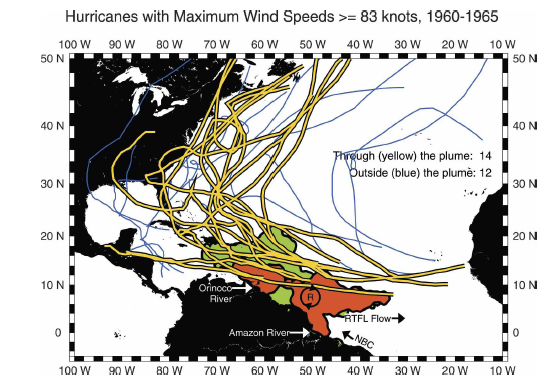 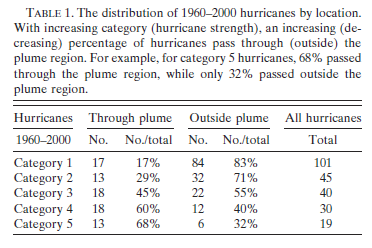 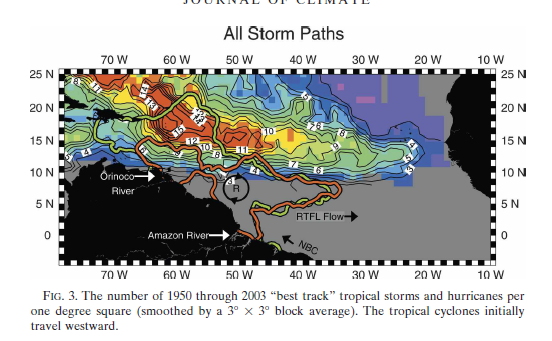 Warm anomaly, 
NBC rings & 
Freshwater plume Barrier-layer effects
Category 4 Hurricane Igor in September 2010
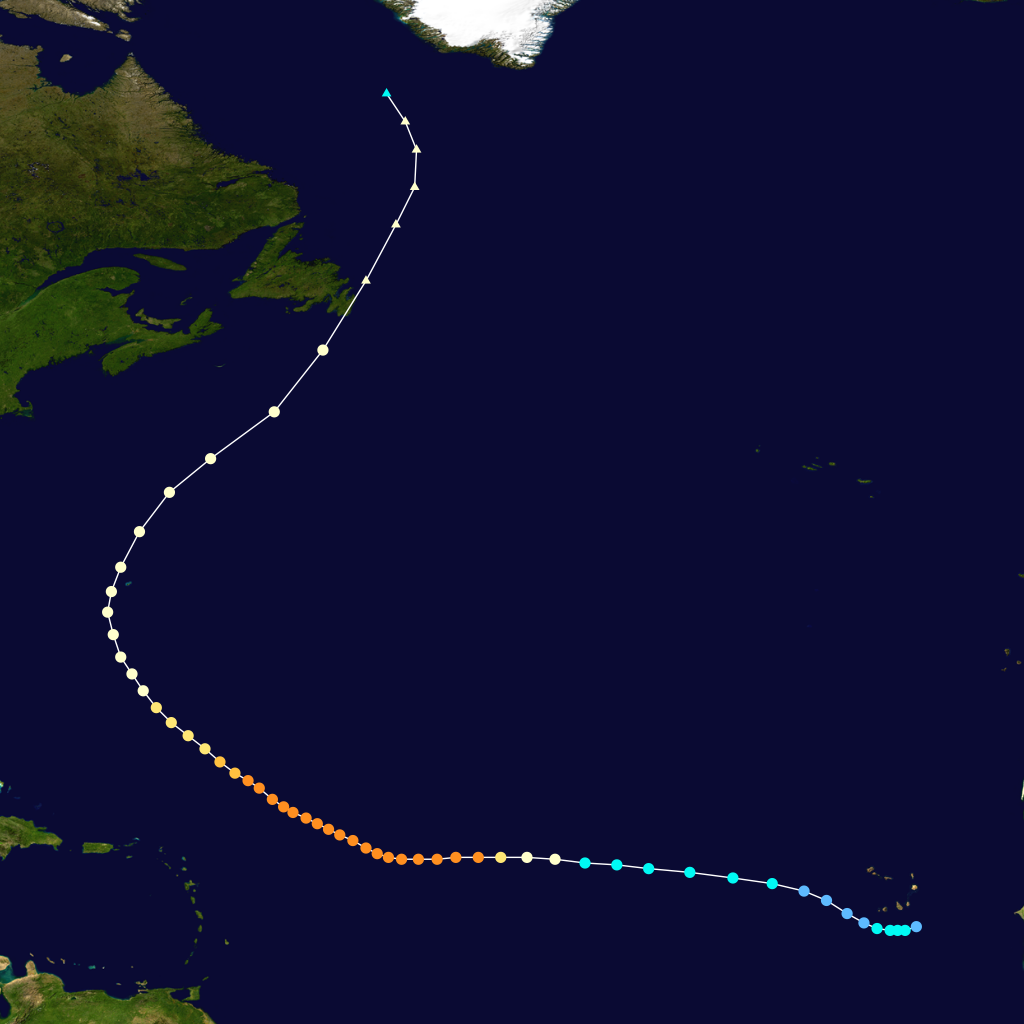 09/19
Cat 4-5
09/17
09/13
09/11
09/15
Pre-storm conditions
Tropical Cyclone Heat Potential (TCHP) 
derived by AOML 10 Sep
TMI-AMSRE SST 10 Sep
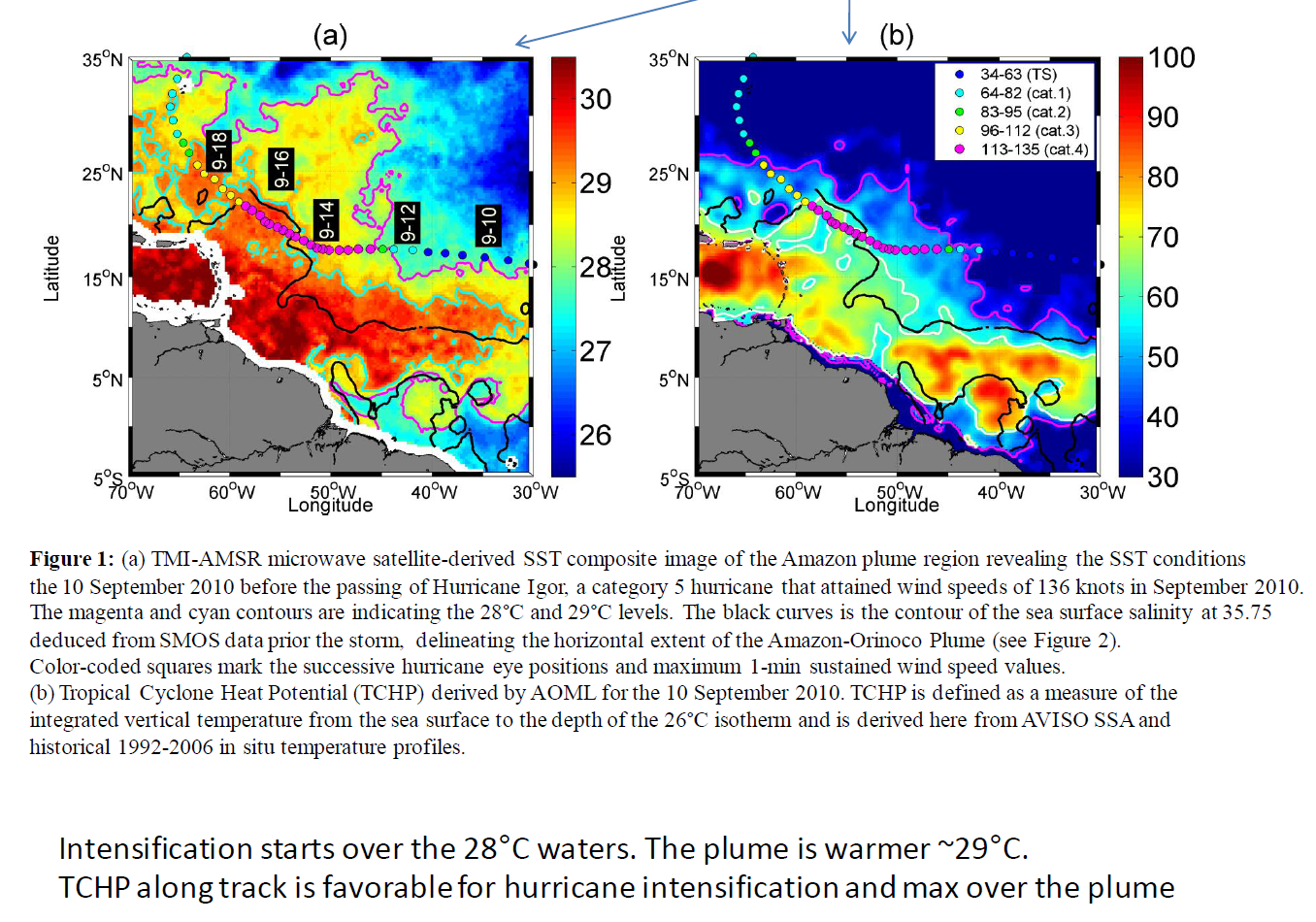 [kJ cm2]
Amazon Plume extent from SMOS data 1 week before Igor (SSS=35.5)
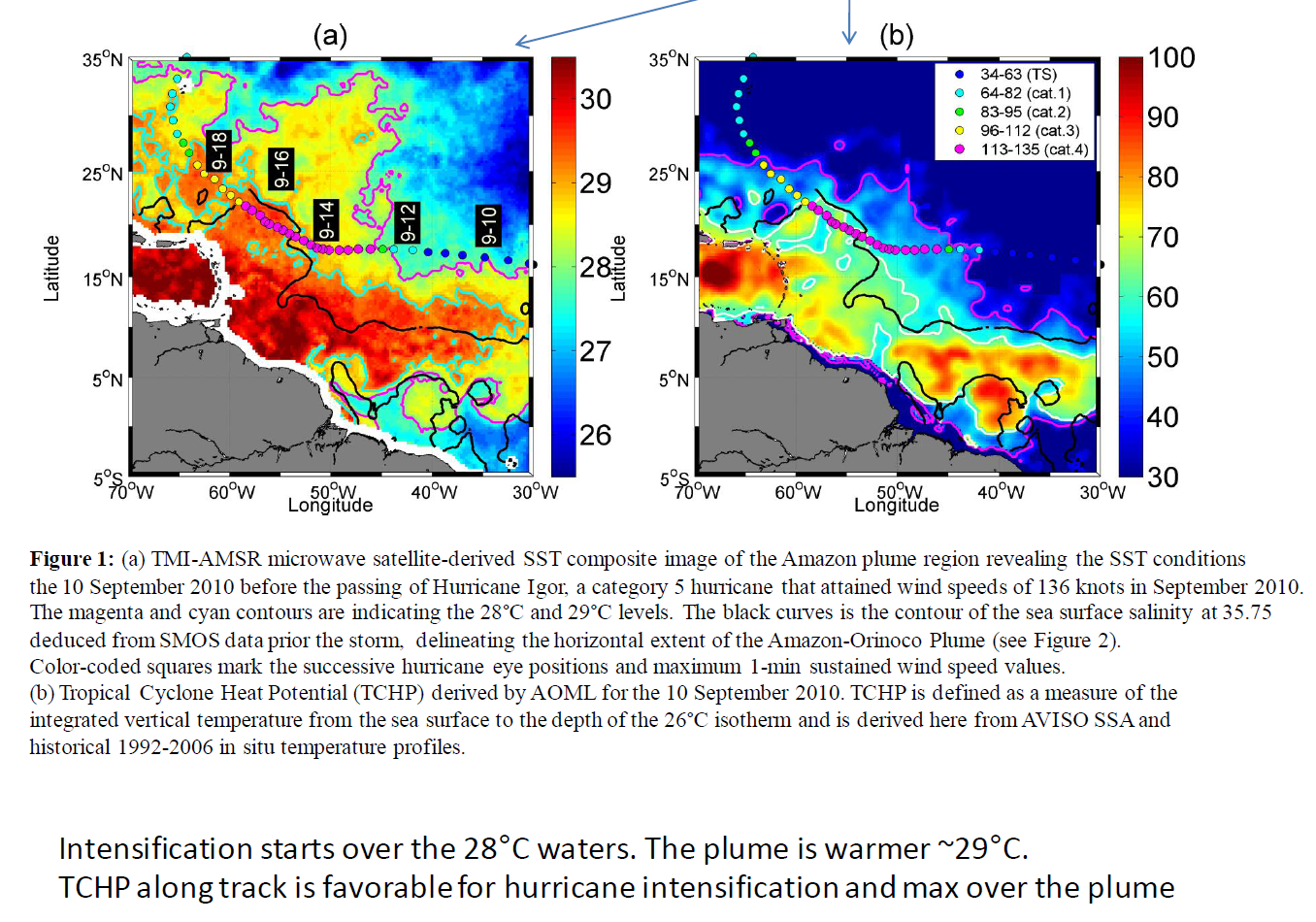 Storm Forward Translation Speed
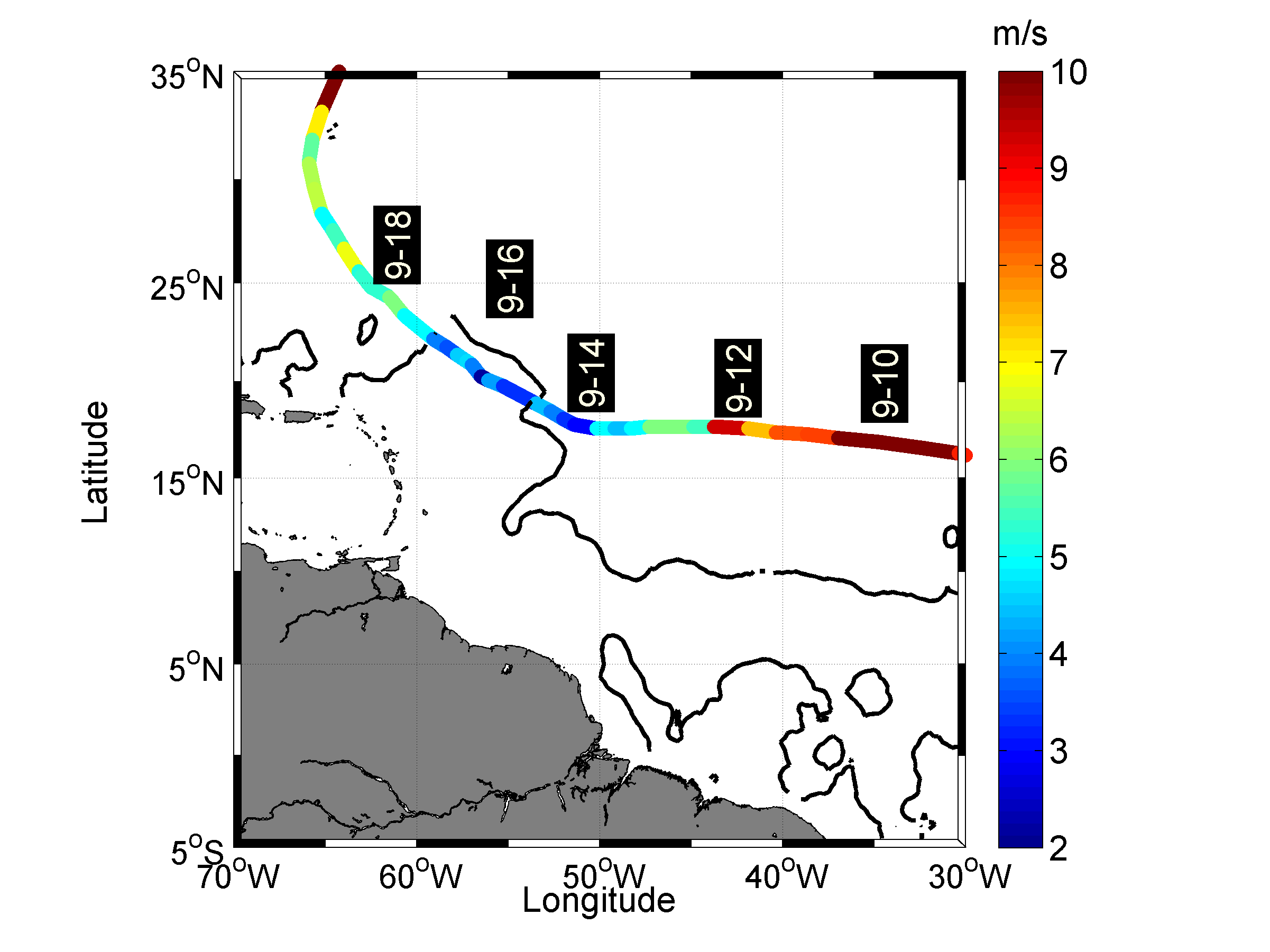 Igor slowed down as it travelled across the Amazon River Plume: Vt=3-5 m/s
Atmospheric forcing
Max Wind Speed
Wind Power Index
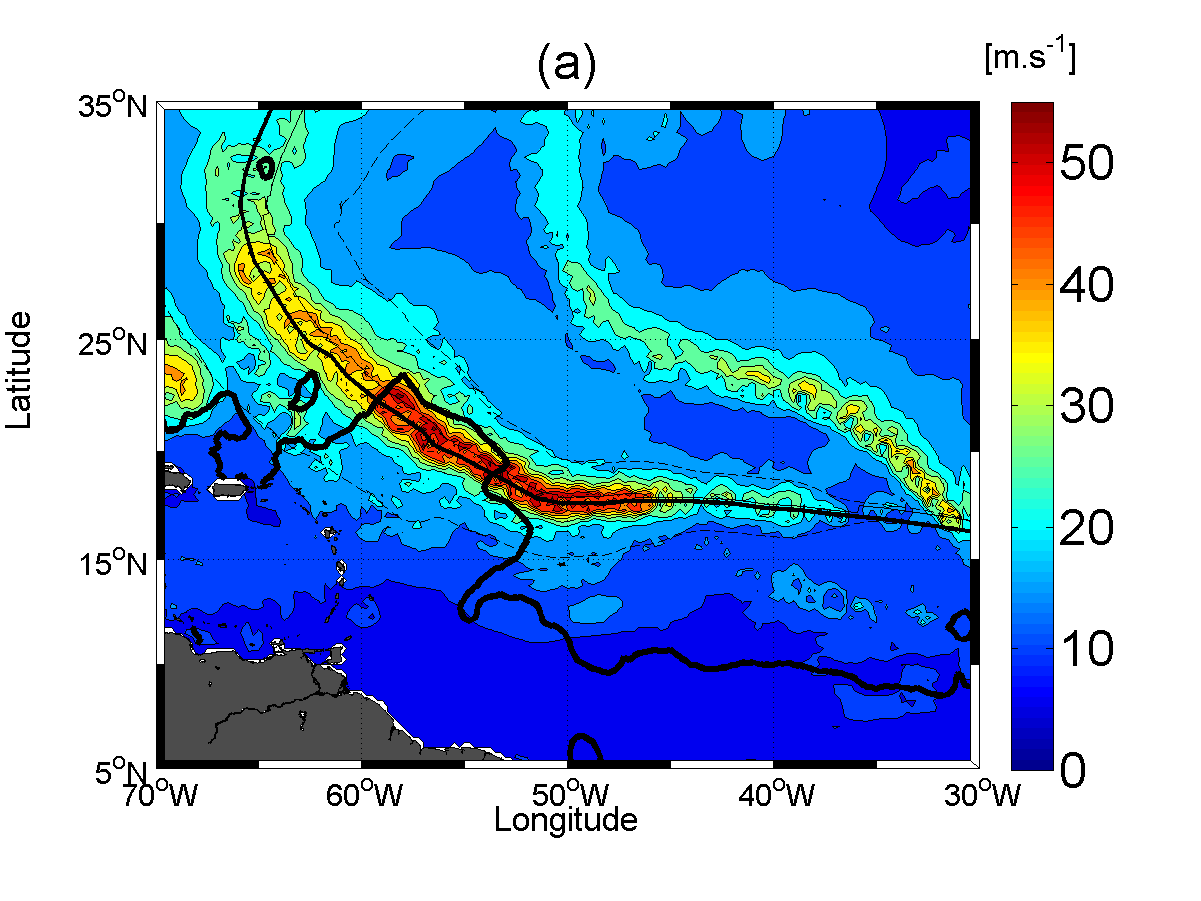 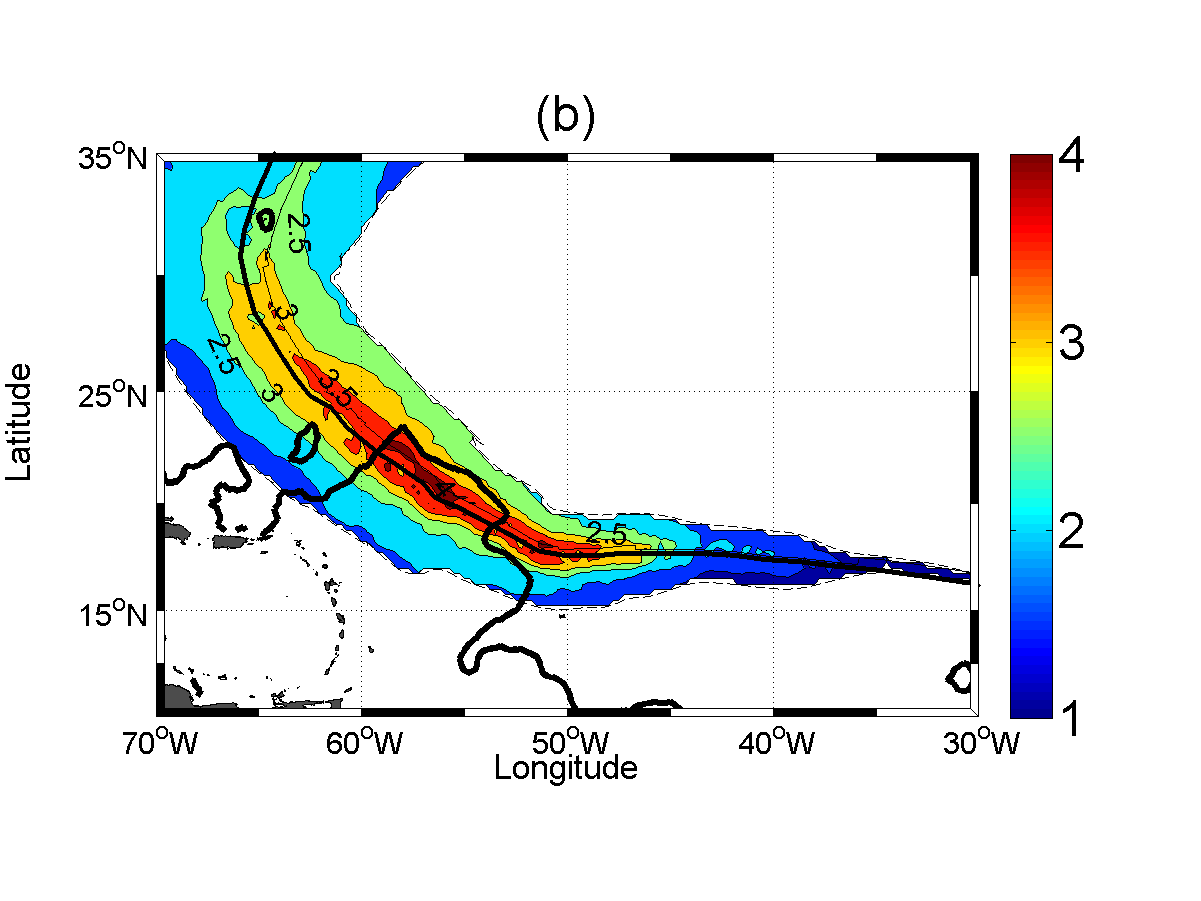 Radius at 34 knts
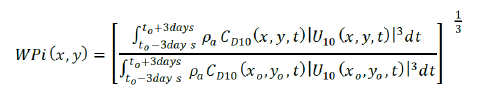 GFDL model data
=>good agreement with obs
during Igor 
(Reul et al, JGR 2012)
Proxy for wind energy input
to the ocean (Vincent et al, JGR 2012)
=>Strongest atmospheric forcing over the Amazon River Plume
Surface area~ 89000 km2> Lake Superior, the world largest freshwater lake: a transfer of 1 GTo of Salt in 5 days
SMOS SSS 1 week After IGOR
SMOS SSS 1 week Before IGOR
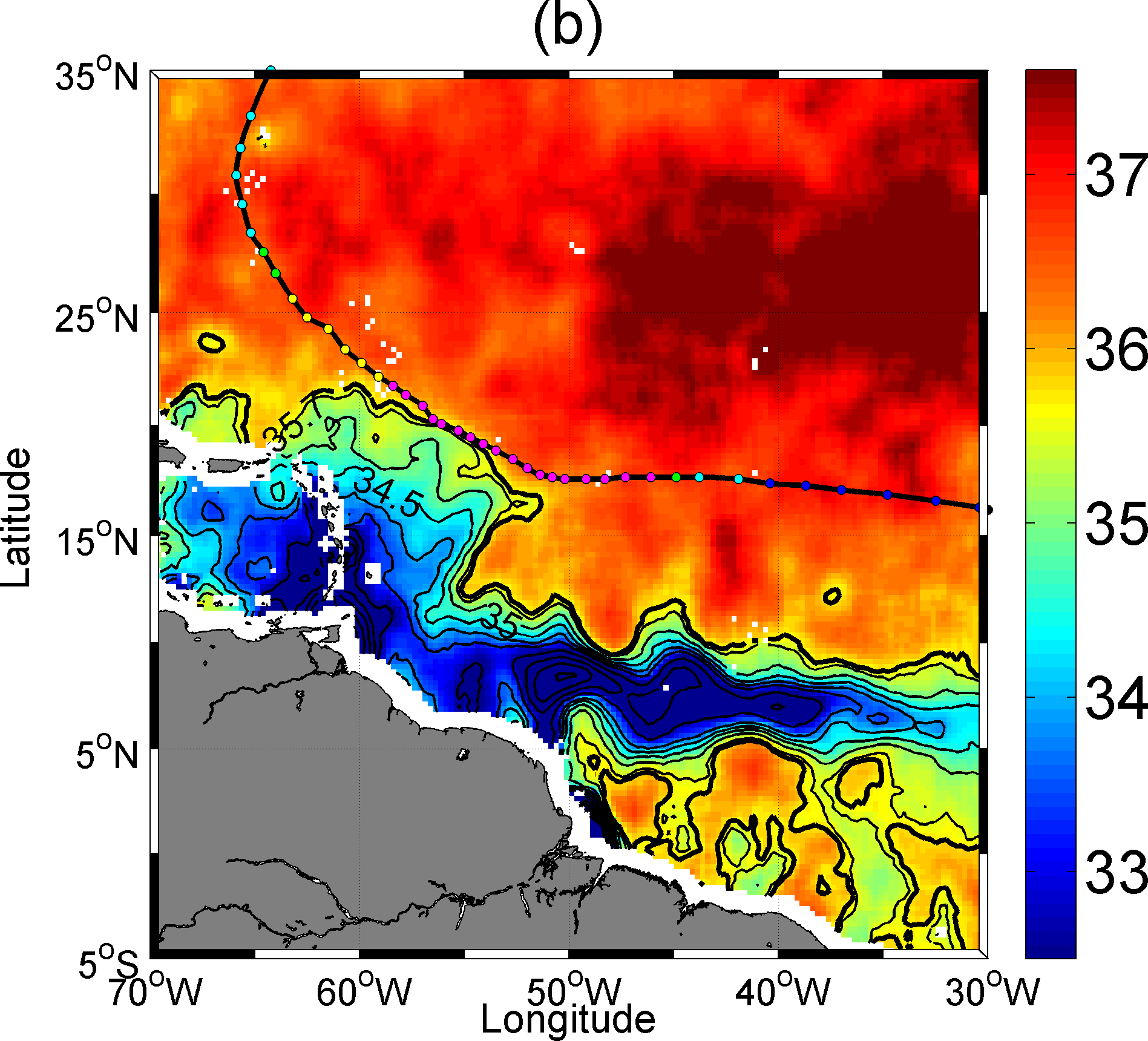 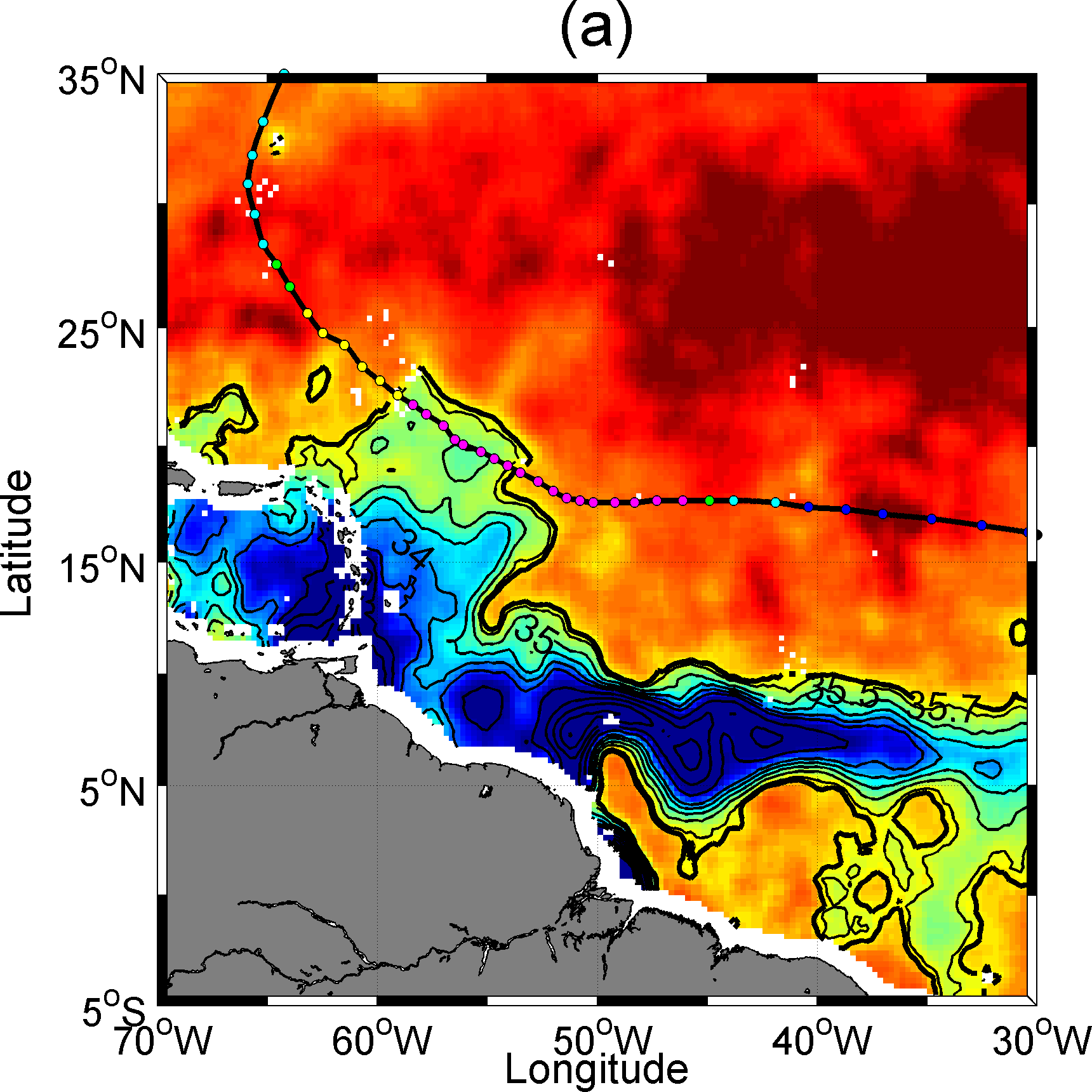 Figure 2: Two SMOS microwave satellite-derived SSS composite images of the Amazon plume region revealing the SSS conditions
 (a) before and (b) after the passing of Hurricane Igor, a category 5 hurricane that attained wind speeds of 136 knots in September 2010. 
Color-coded circles mark the successive hurricane eye positions and maximum 1-min sustained wind speed values in knots. 
Seven days of data centered on (a) 10 Sep 2010 and (b) 22 Sep 2010 have been averaged to construct the SSS images, which are smoothed
 by a 1° x 1°  block average.
8
Surface wakes of Igor: SST, SSS,Density, Color
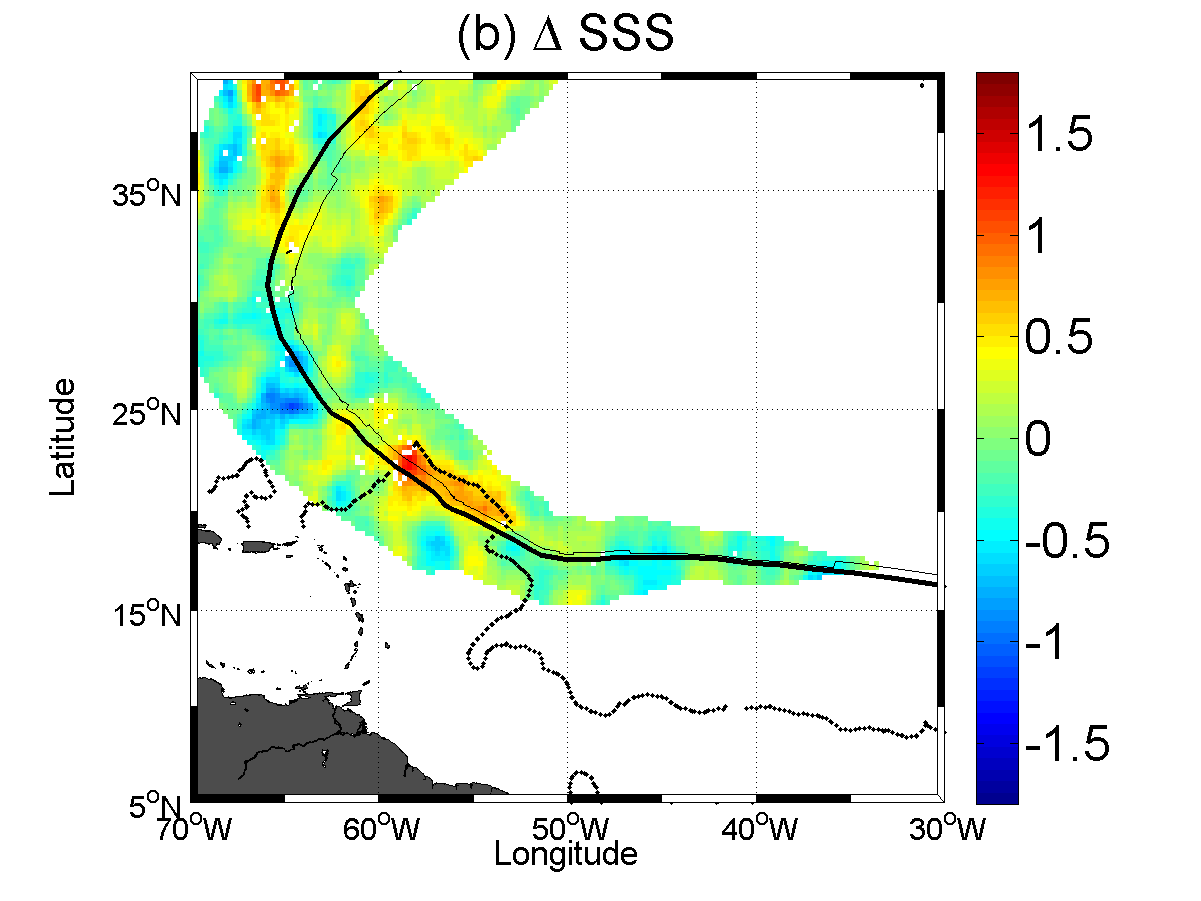 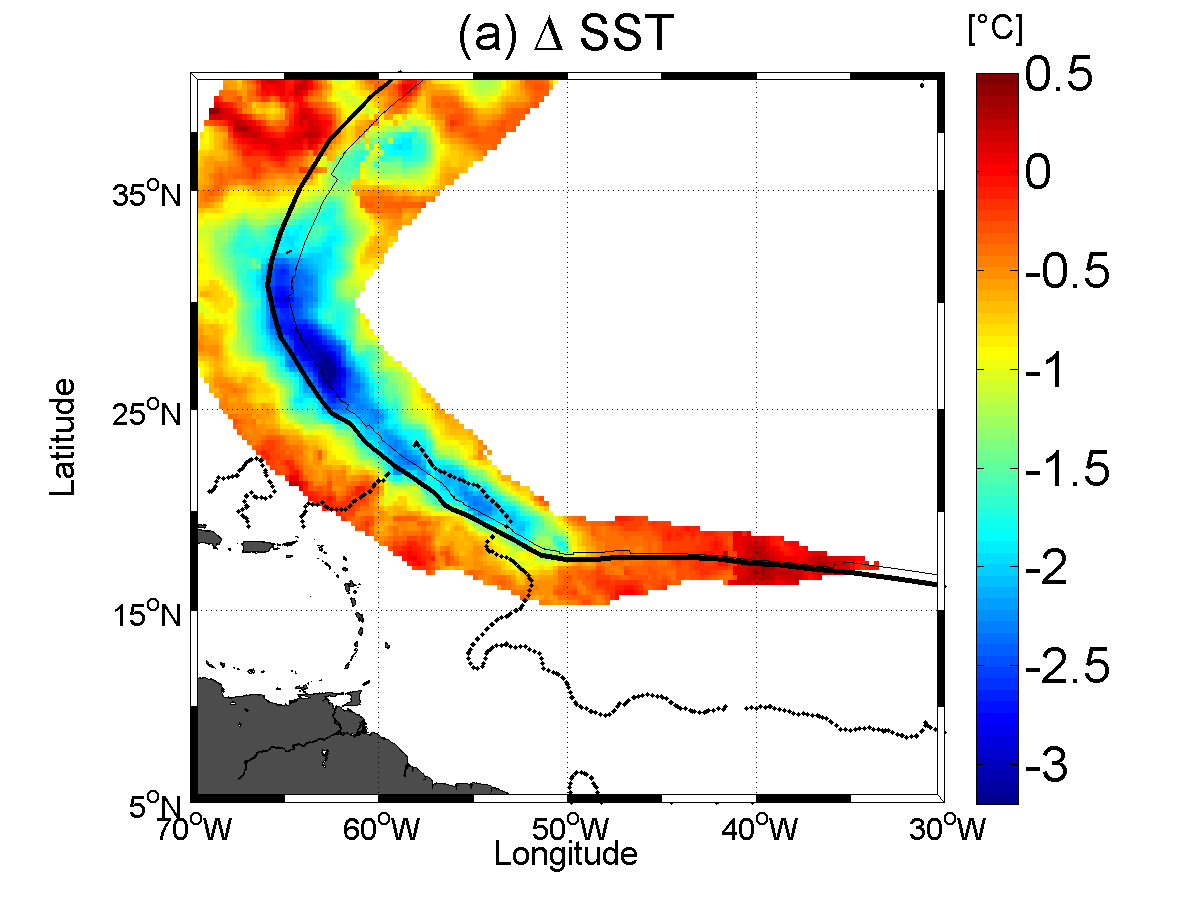 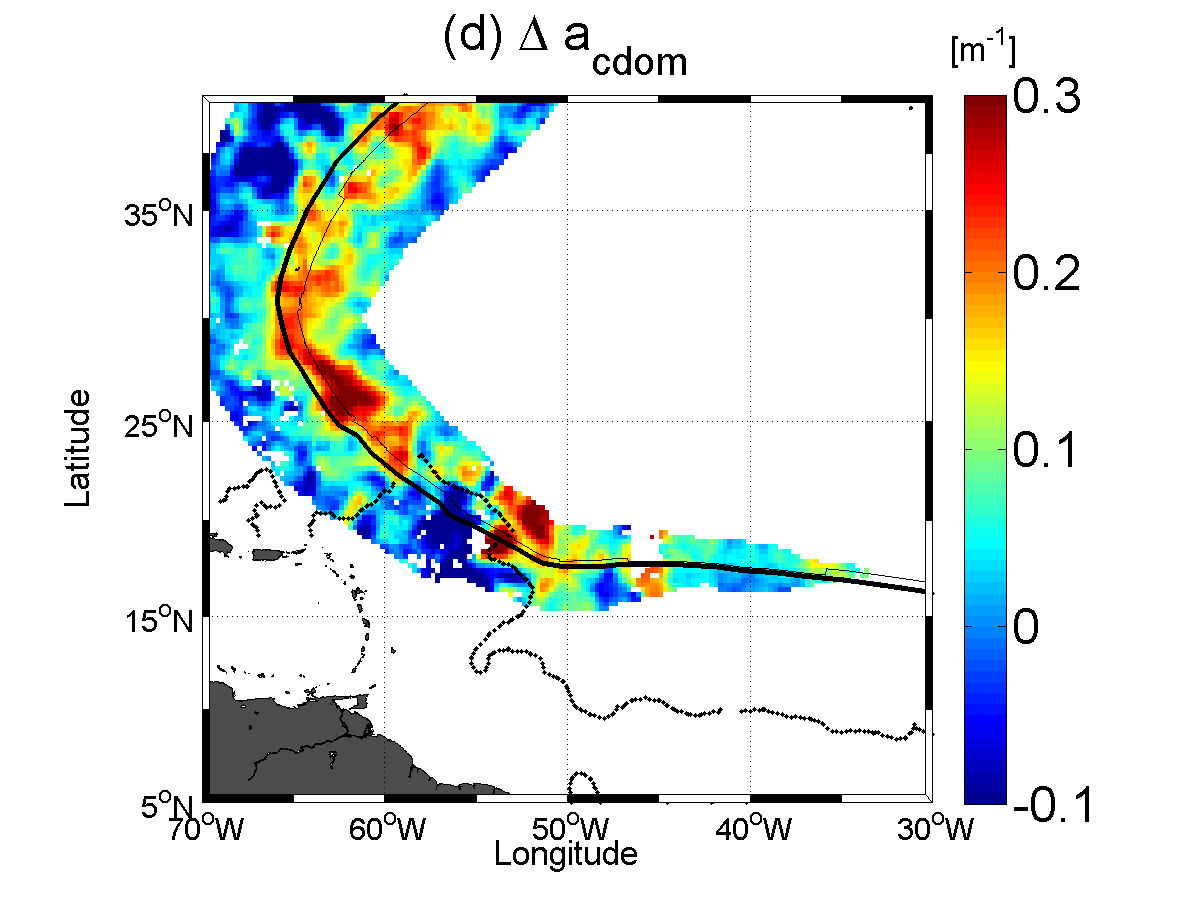 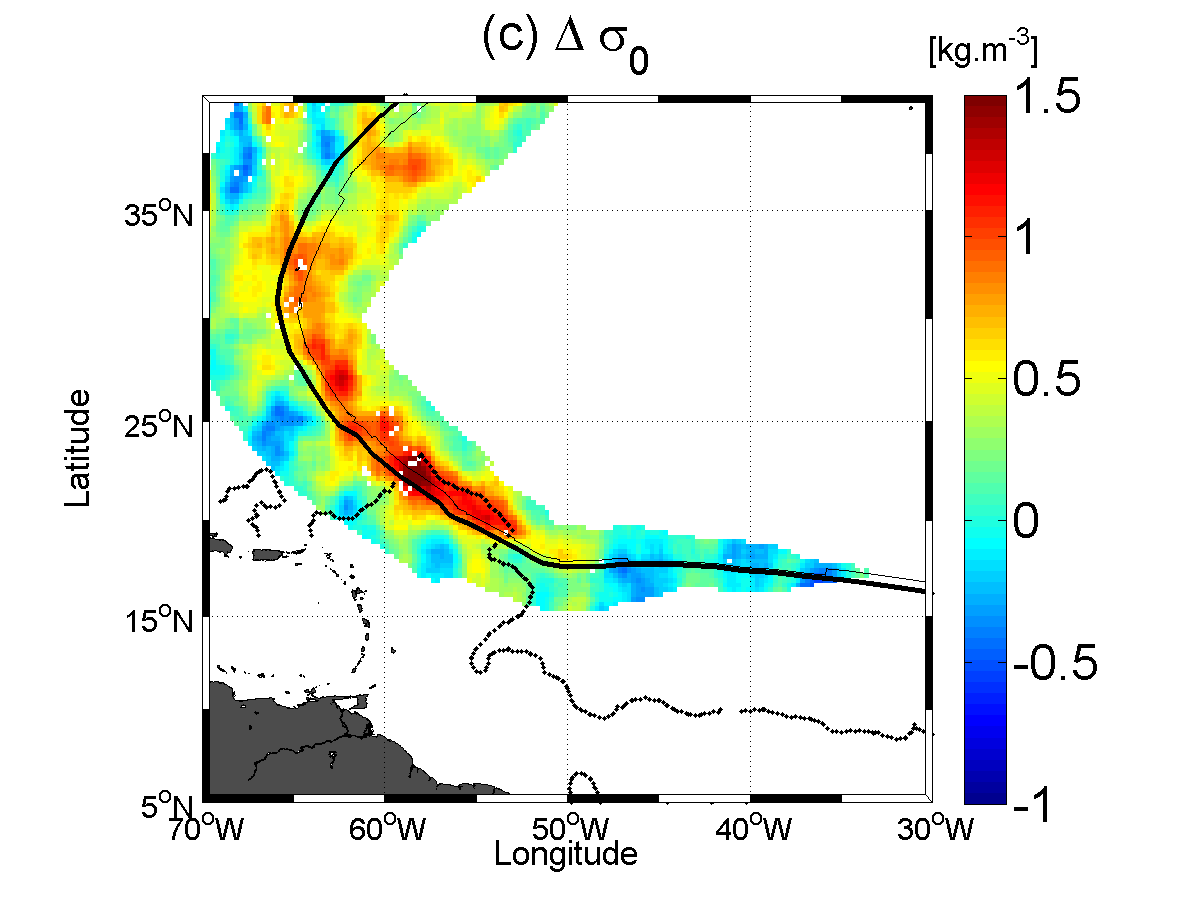 Sea level Change from Altimetry (Jason 1 & 2)
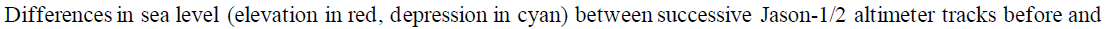 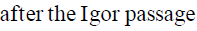 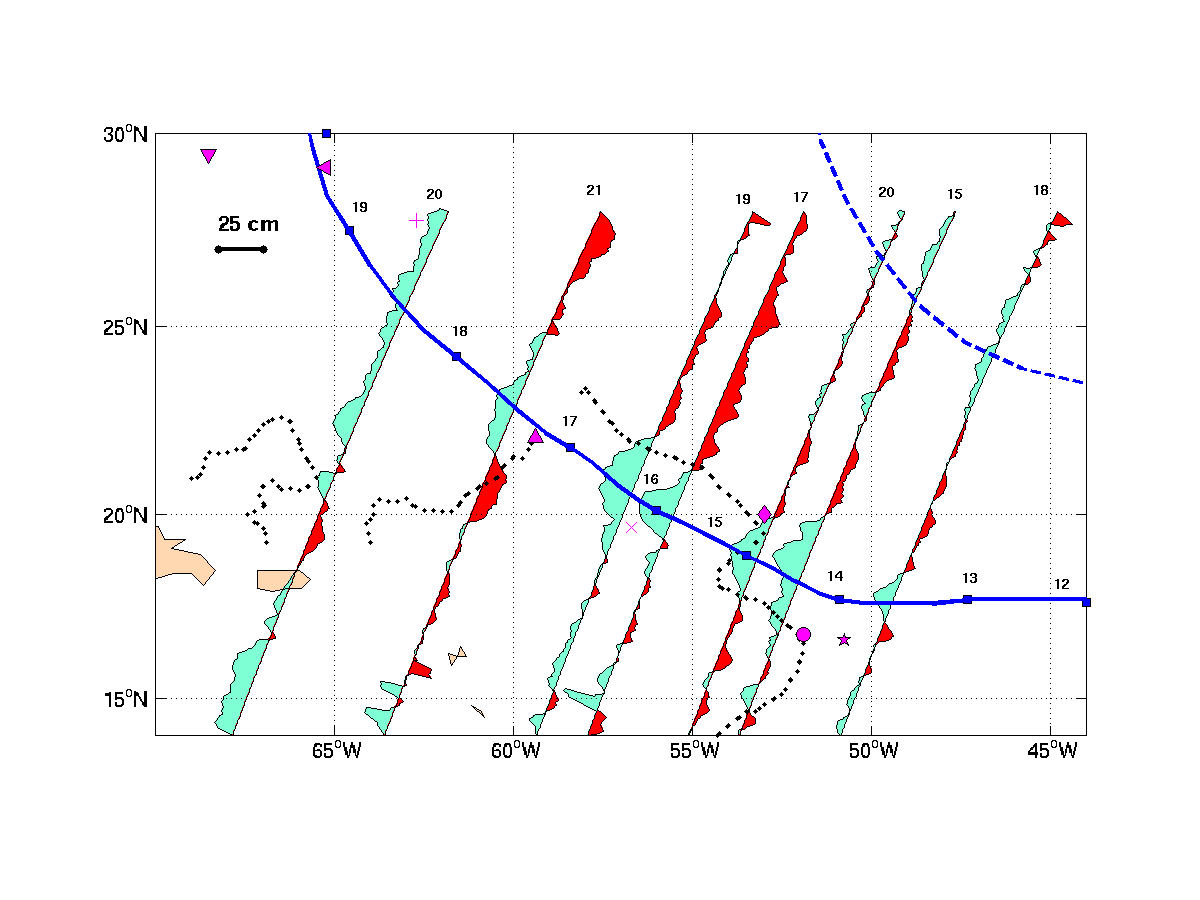 ~25 cm , maximimum trough along track, where Wpi was max
Validation with in situ
In situ sampling of igor high wind wake by ARGO floats
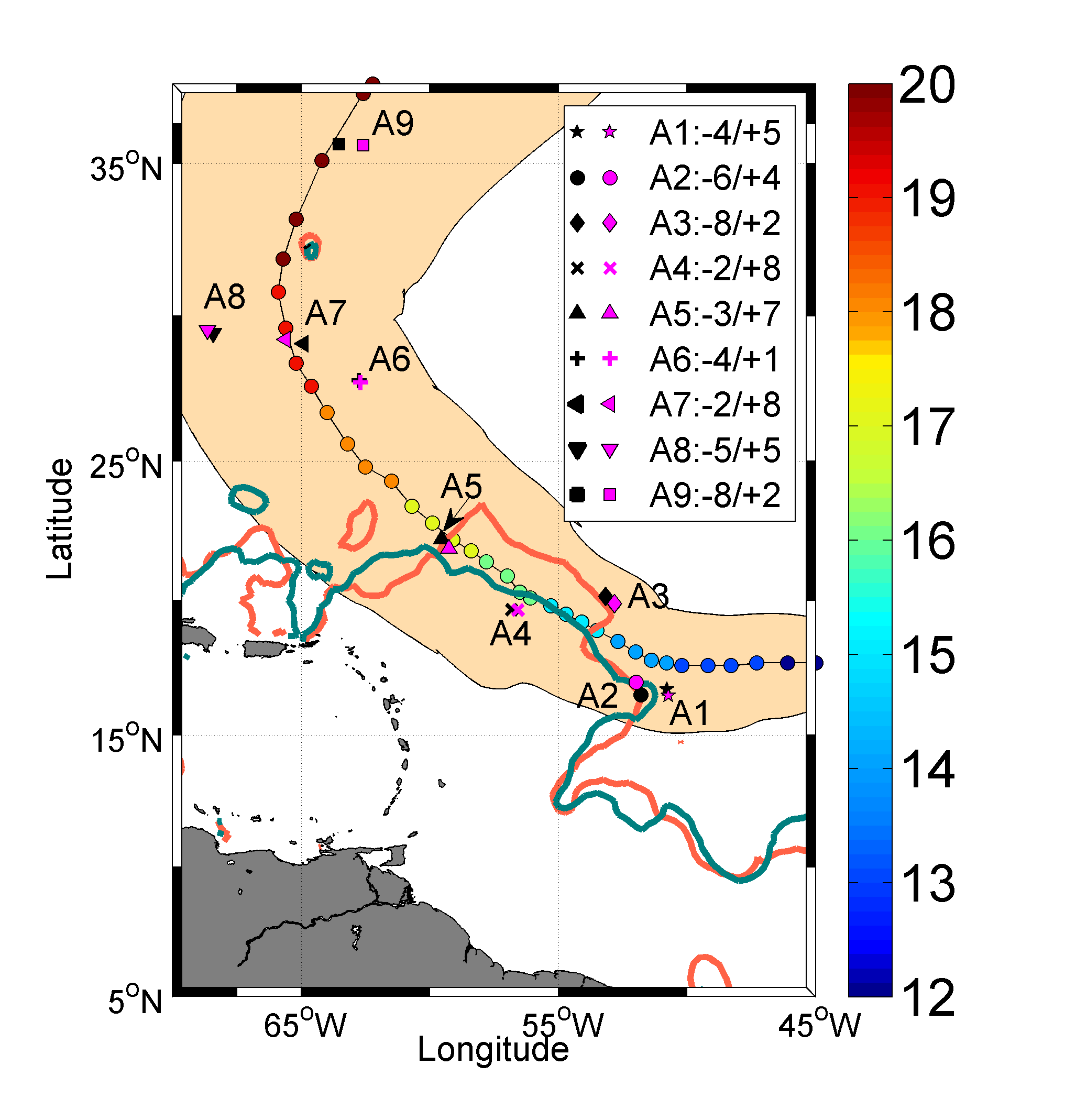 Skin Satellite estimates of the ocean surface response to IGOR 
                versus ~5 m depth Argo measurements
Salinity
Temperature
Density
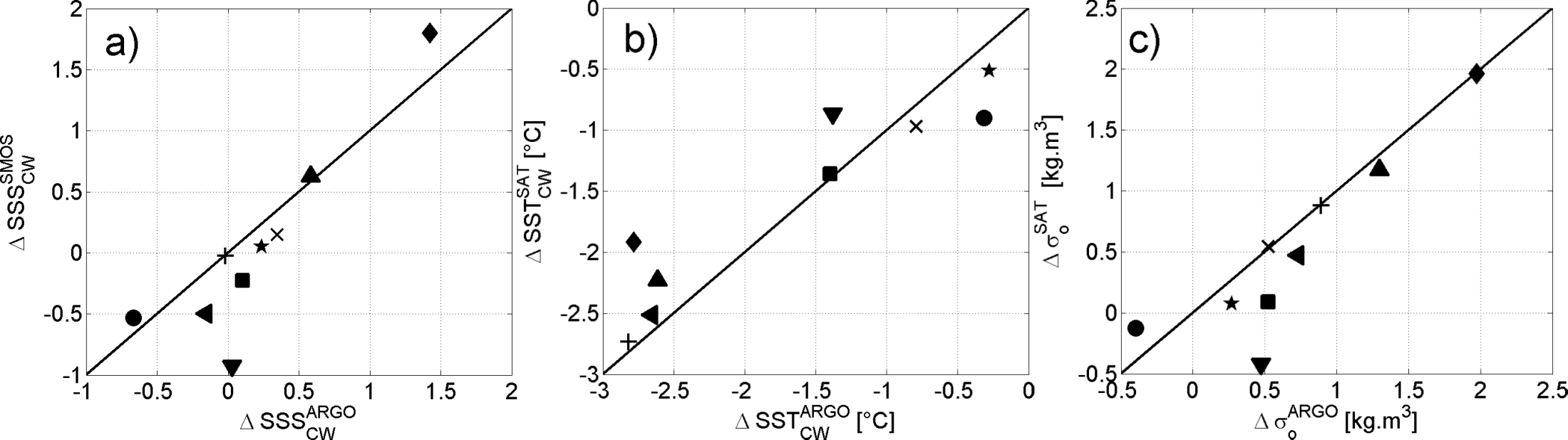 Rmse= 0.37 (SSS) , 0.4°C (SST) and 0.34 kg.m-3  (density)
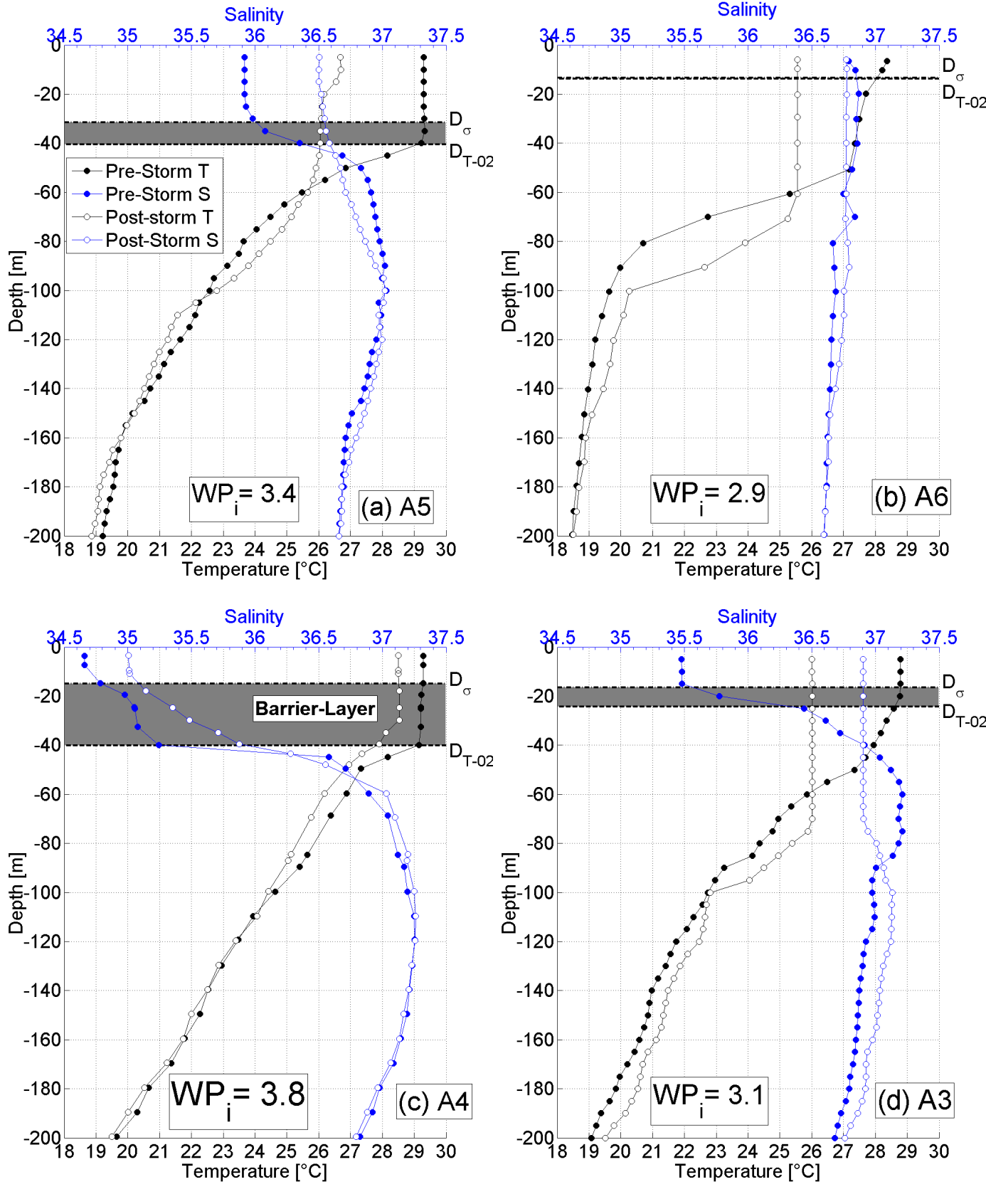 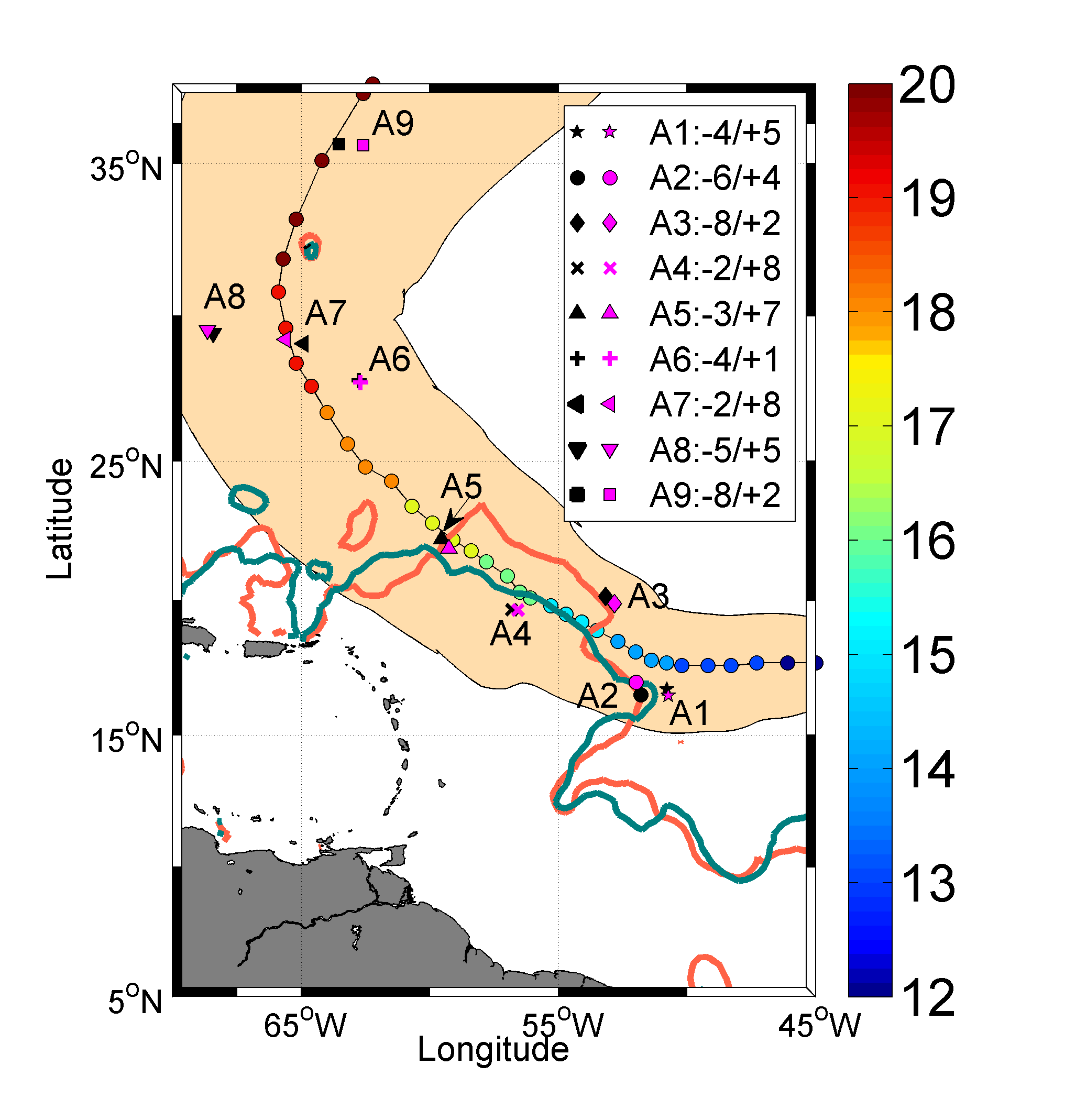 Thick BL>20m=> cooling inhibition
by salt-driven stratification
In the Plume
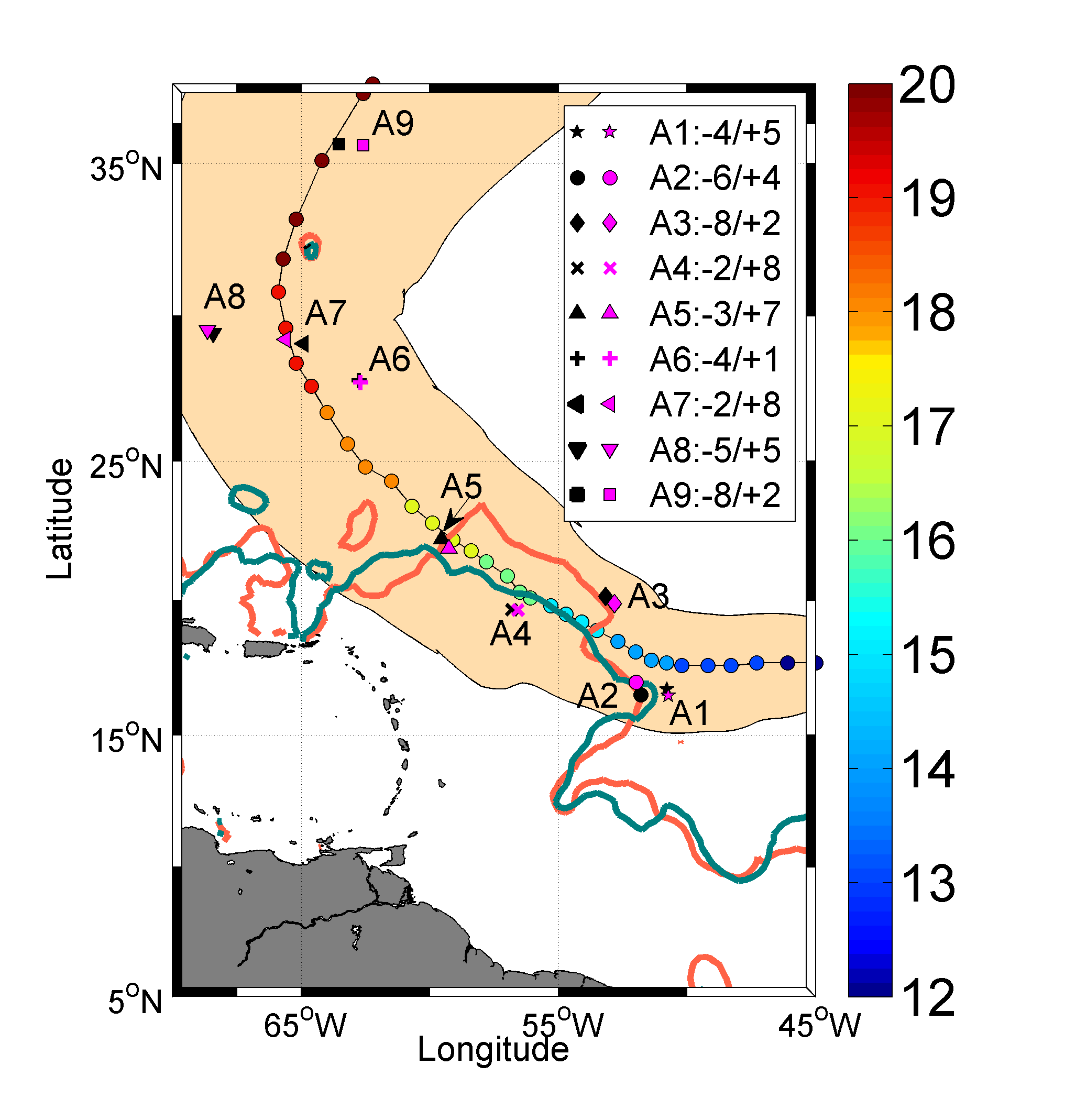 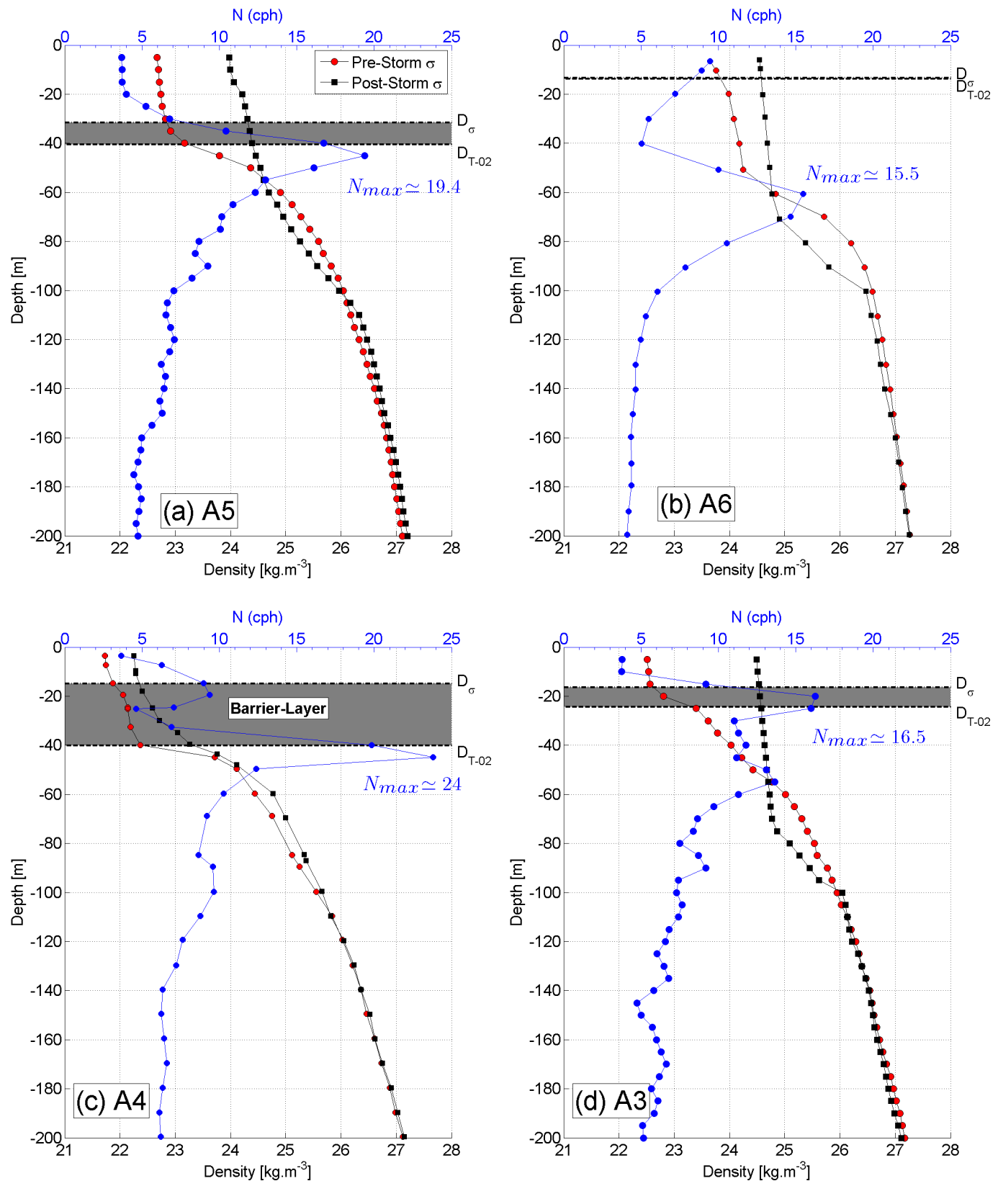 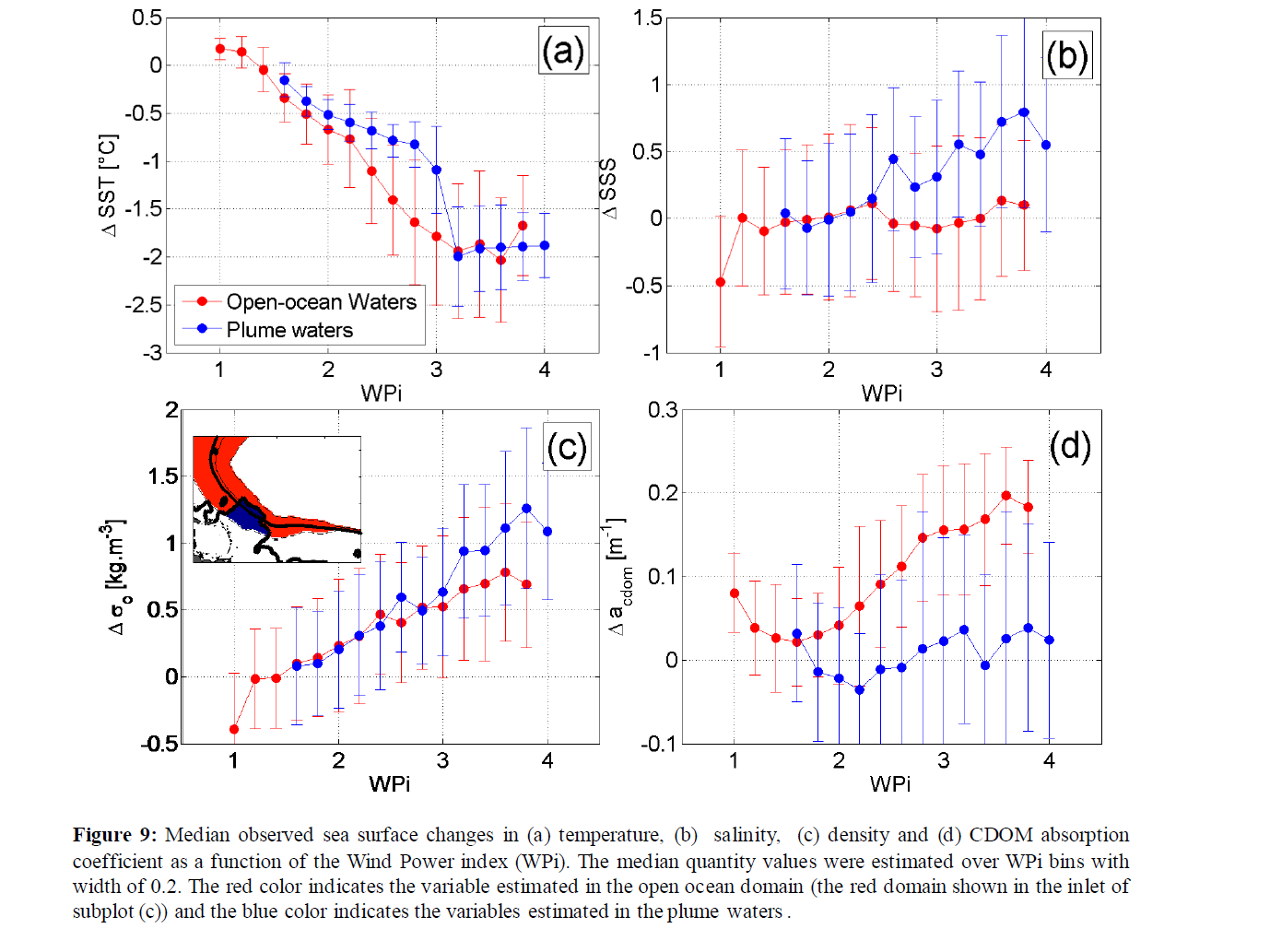 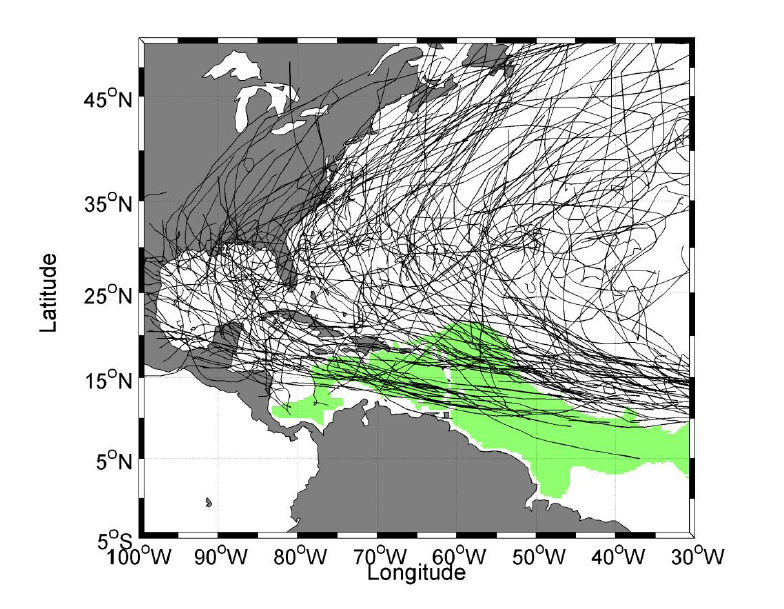 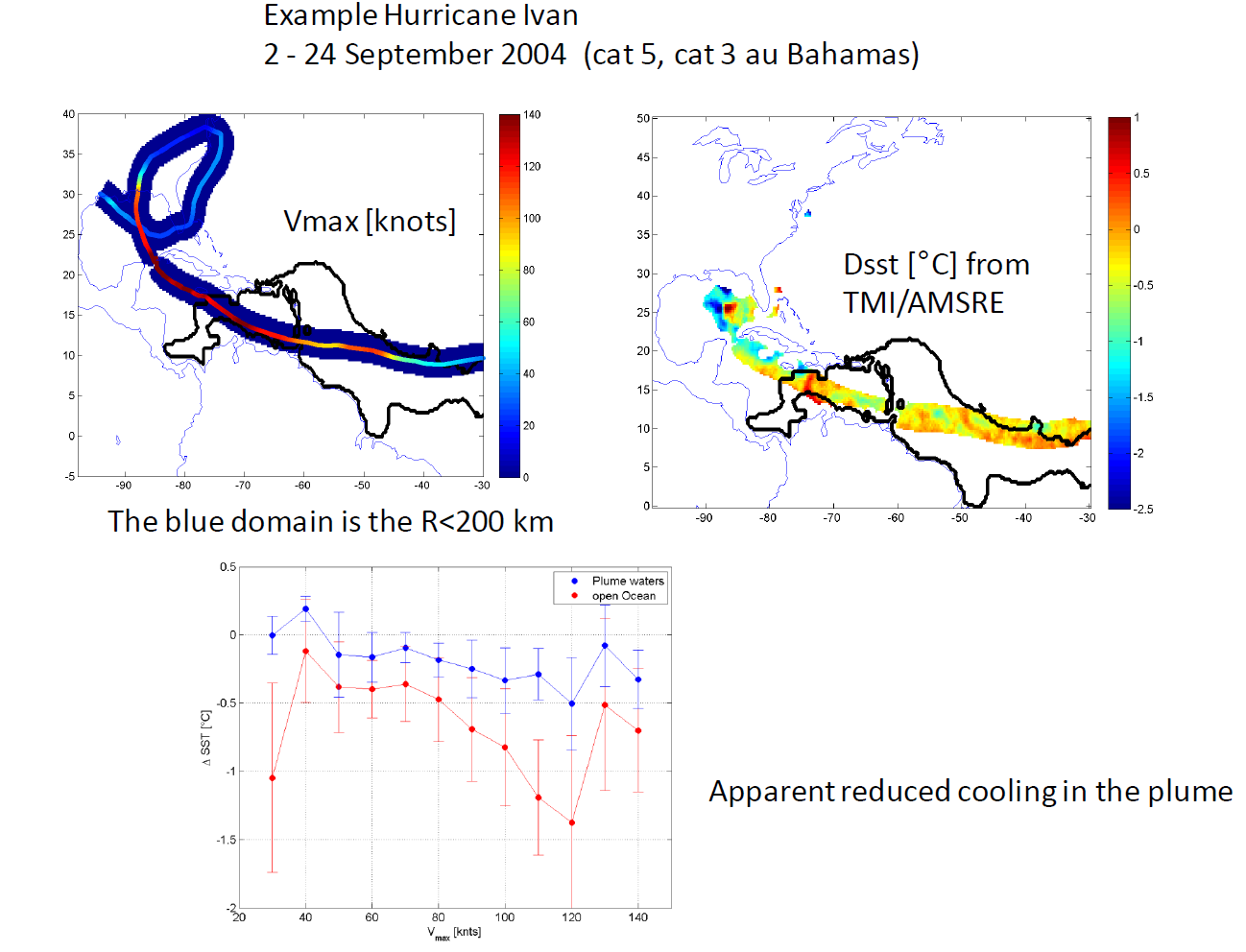 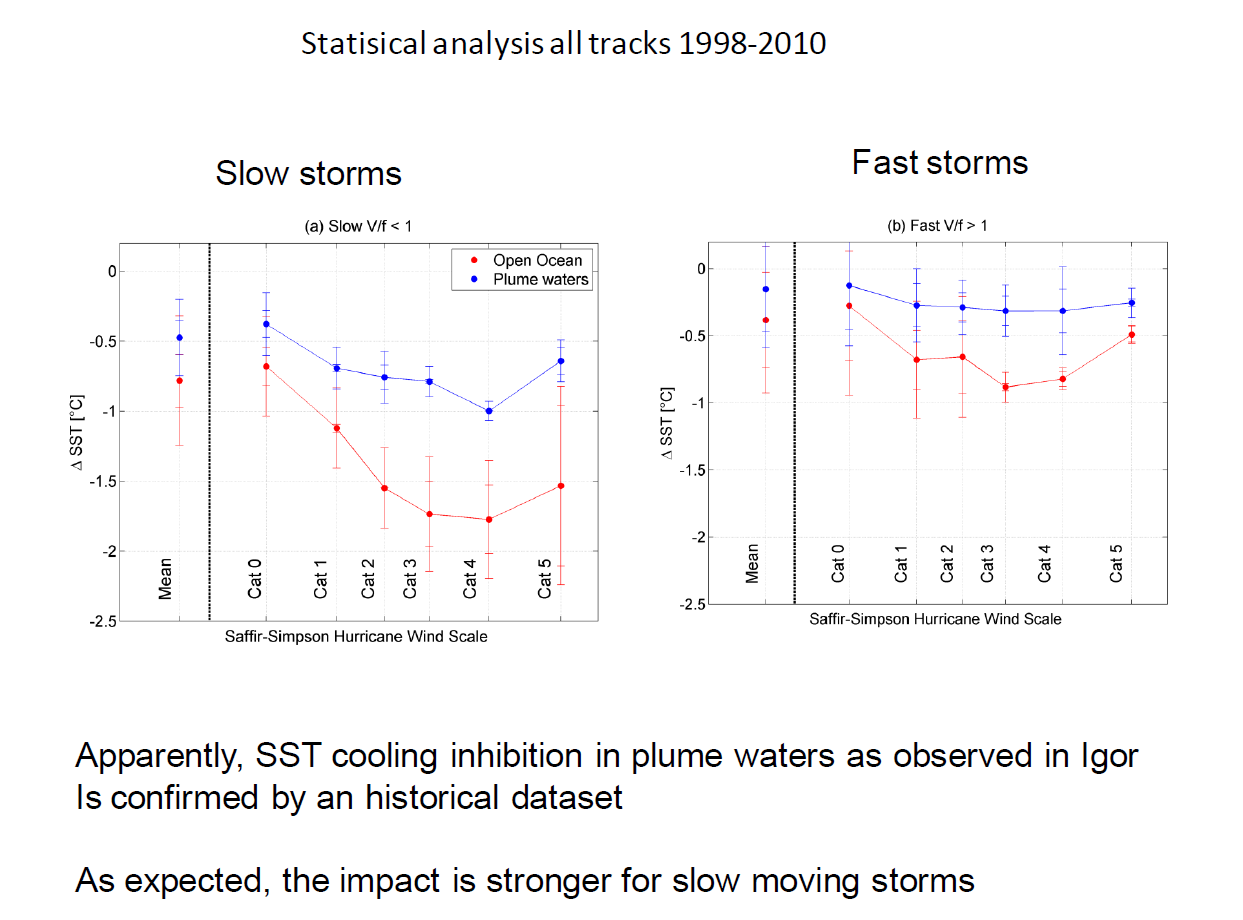 Summary
New Sea Surface Salinity products from Space can be used to improve
our understanding of processes involved in oceanic response to TC
First Evidence of SSS changes in the wake of a TC from Spaceborne data
In combination with SST=> density change
In combination with altimetry (respective signatures of barotropic & barocilinc effects)
Salt-driven stratification in Amazon plume reduces cooling by the wind induced mixing=> potential for TC intensification
SMOS SSS products can be used to better characterize the ocean heat potential variability in Barrier Layer areas
=> improve TC intensification forecasts